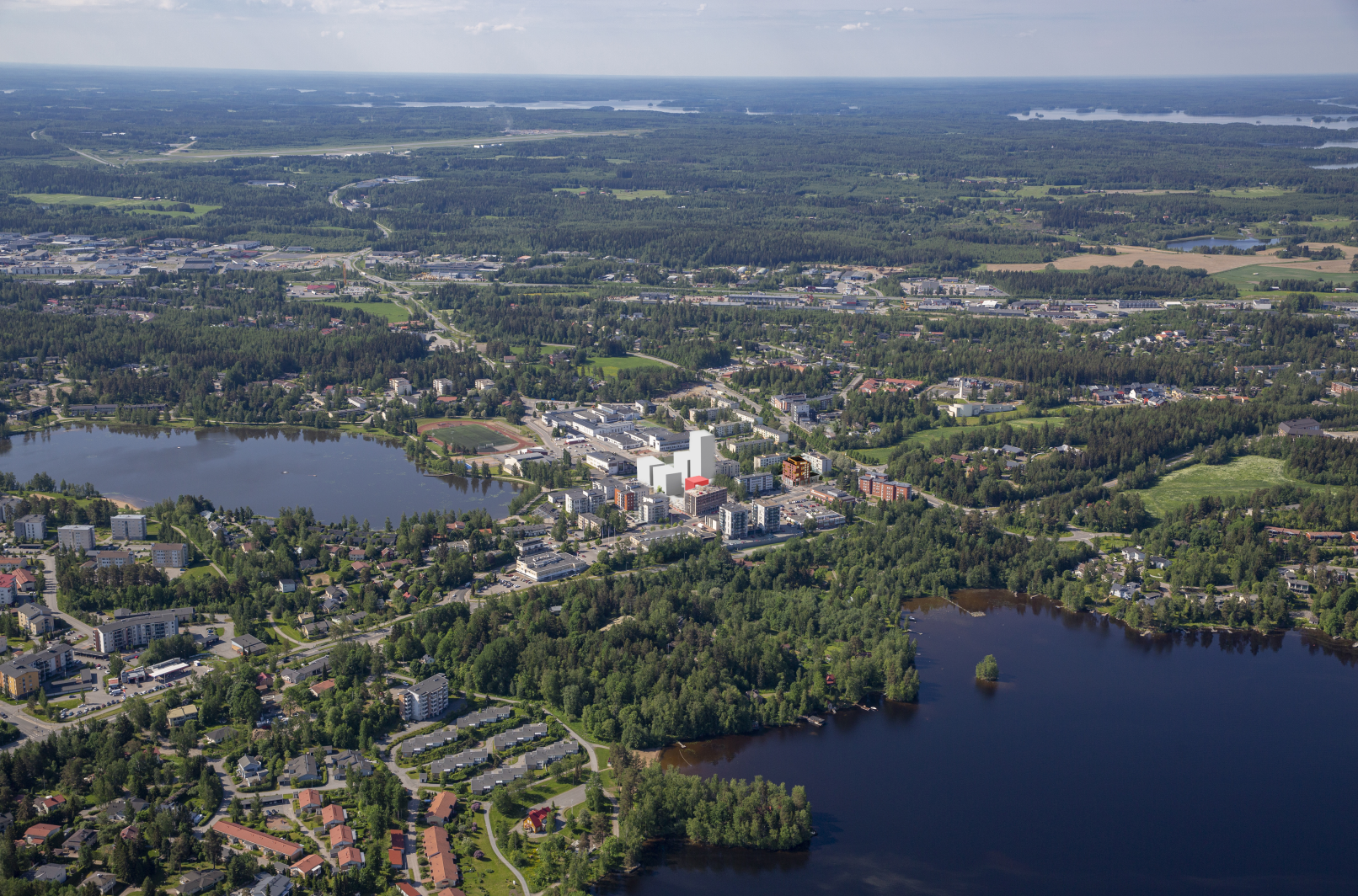 Tontinluovutus - Suupantori
Tontti 703/3
13.9.2021

Tilaisuuden kulku Satu Naskali
Avaussanat Matti Jääskeläinen
Tavoitteet – asemakaava Santeri Kortelahti
Kysymykset ja keskustelu
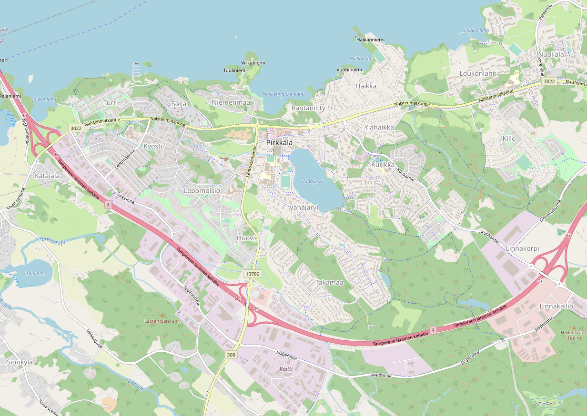 Röni-Kuva Oy 2021
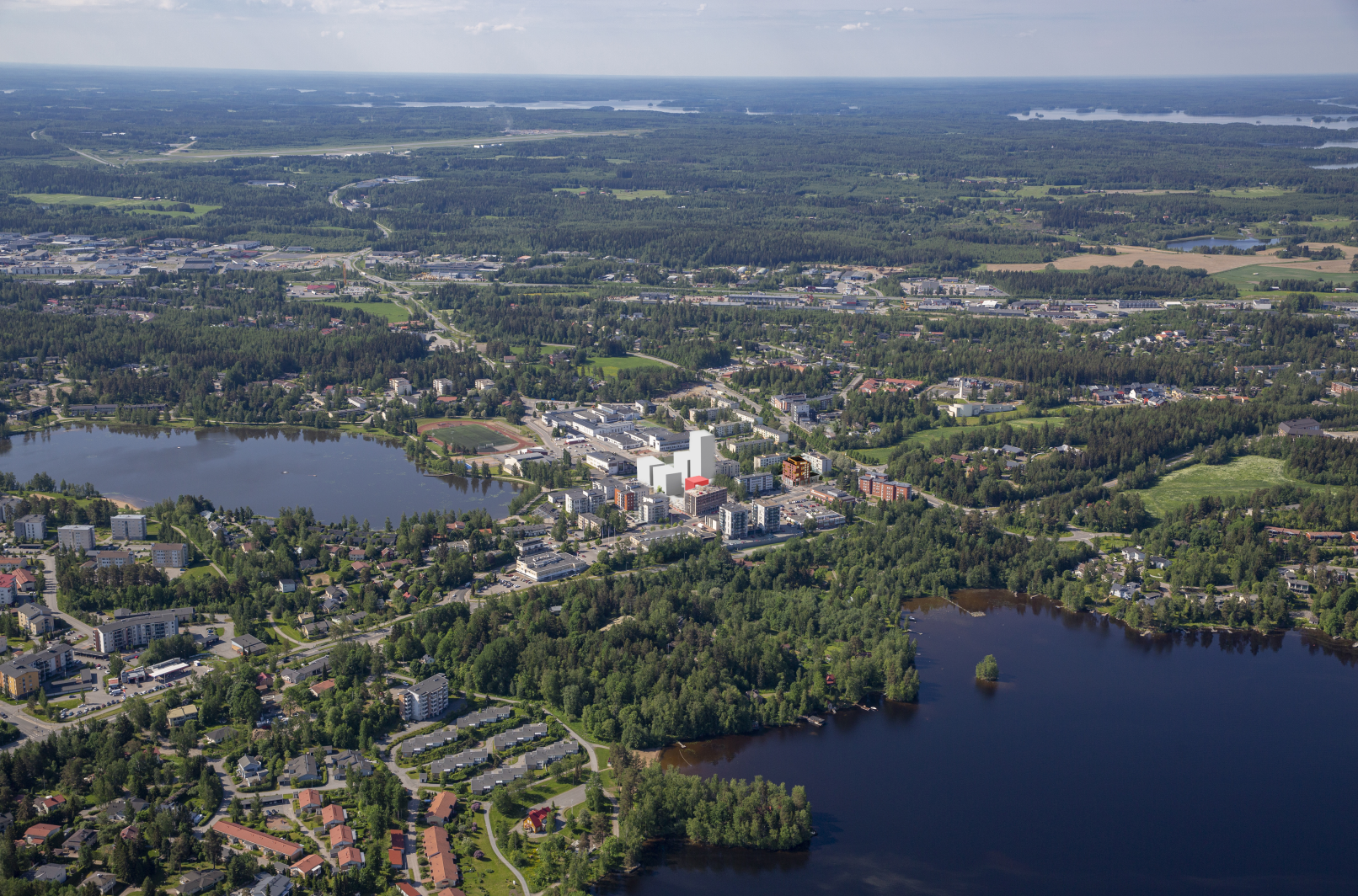 Tontinluovutus - Suupantori
Tontti 703/3
13.9.2021
Keskustan täydennyskorttelit
Koulu- ja urheilukampus
Torin alue
Naistenmatkanlahti
Keskustan täydennyskorttelit
Röni-Kuva Oy 2021
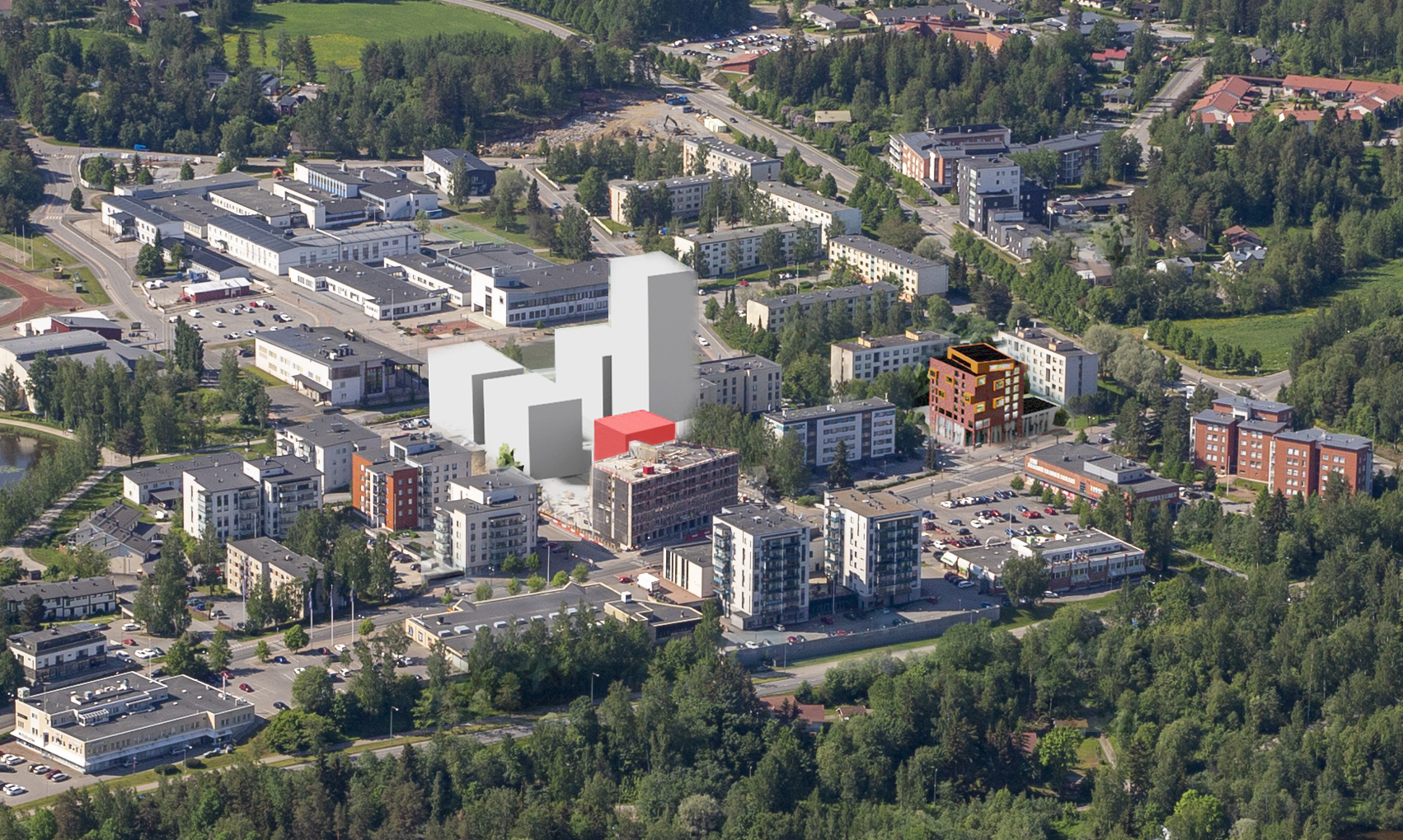 Tontinluovutus - Suupantori
Tontti 703/3
13.9.2021
Tontti 703/3
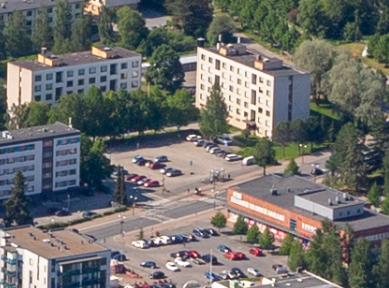 Tori
Uusi keskustakortteli
Röni-Kuva Oy 2021
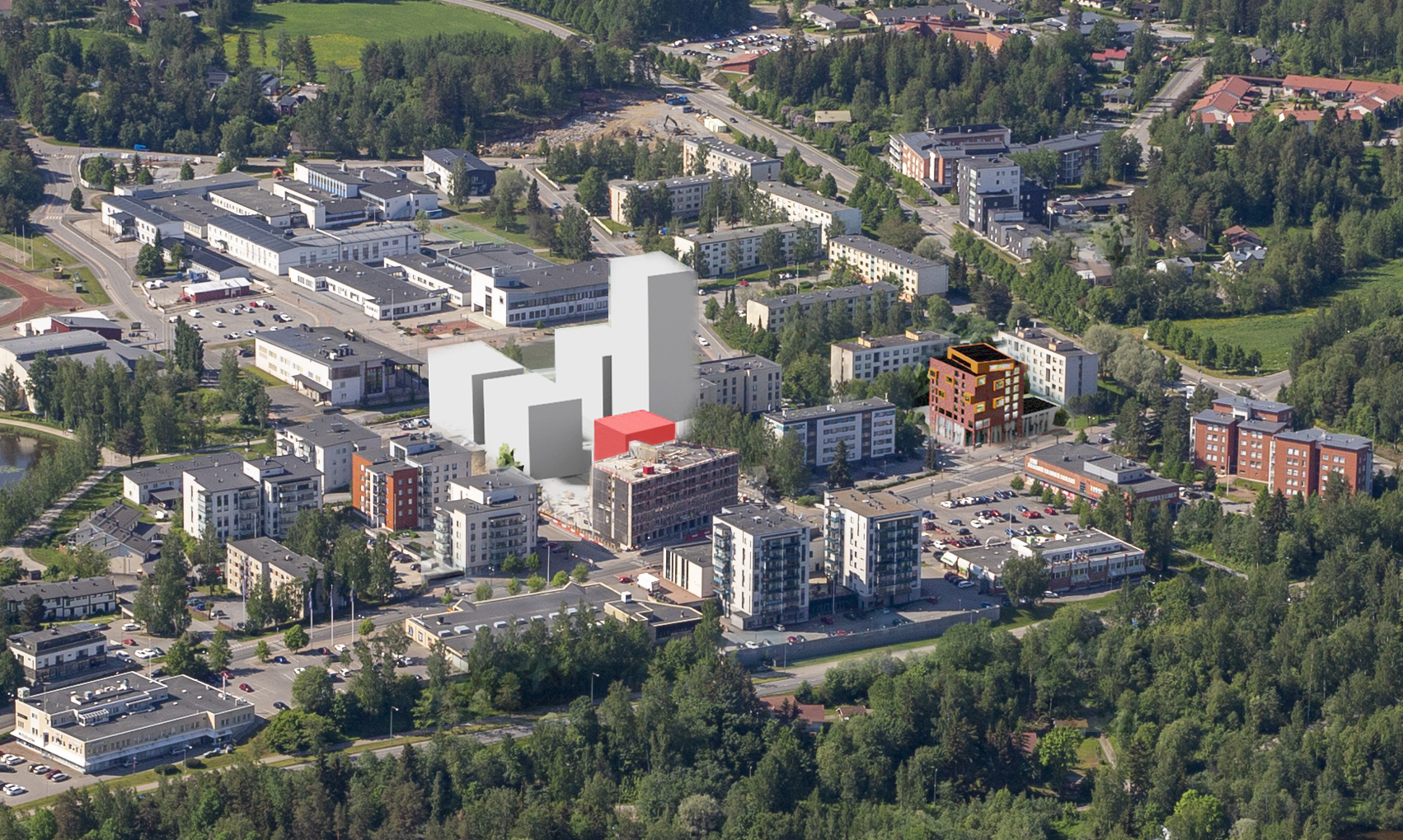 Tontinluovutus - Suupantori
Tontti 703/3
13.9.2021
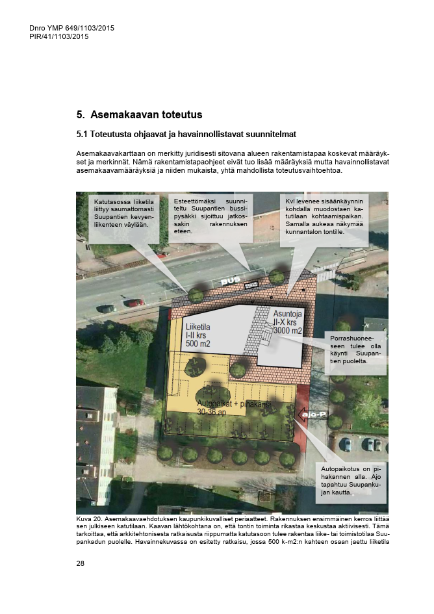 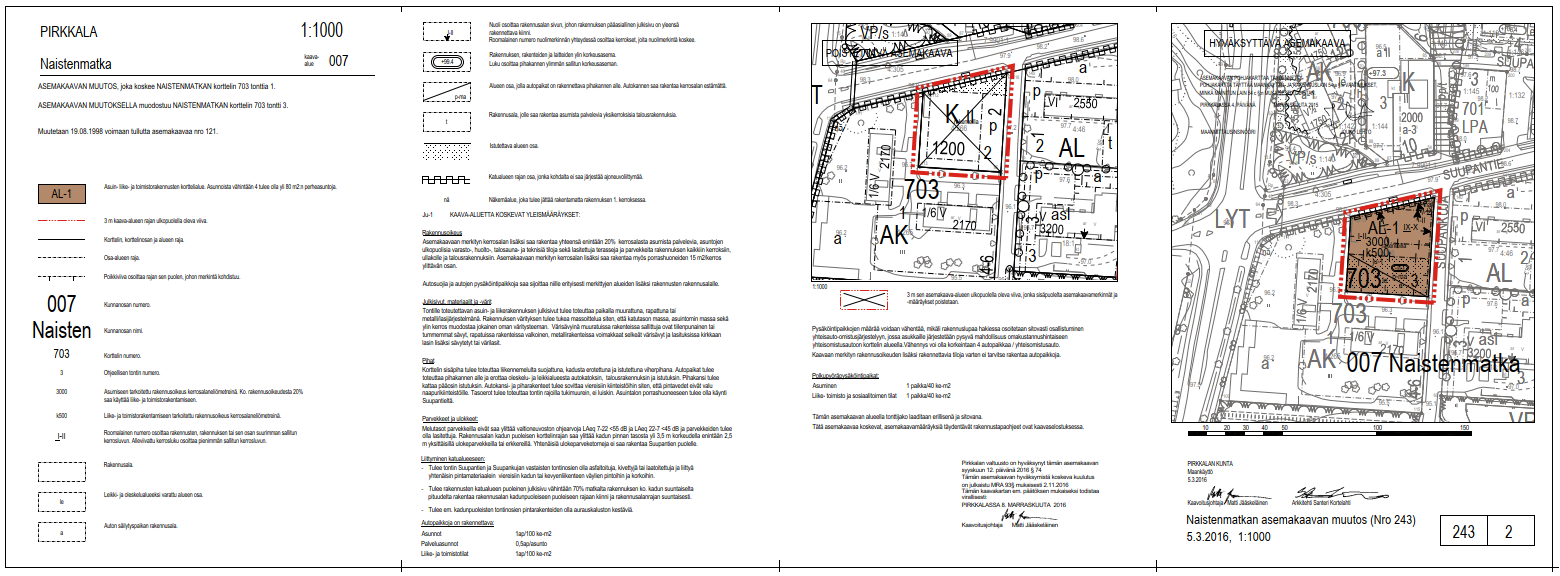 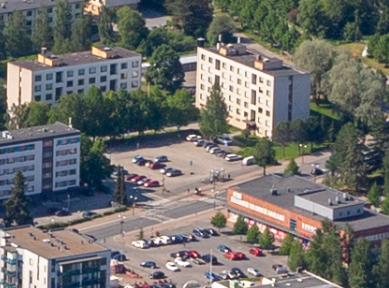 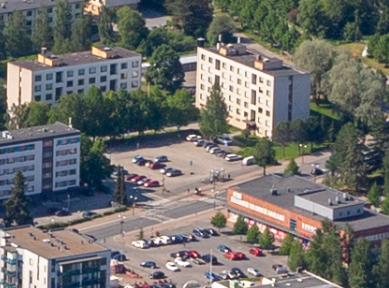 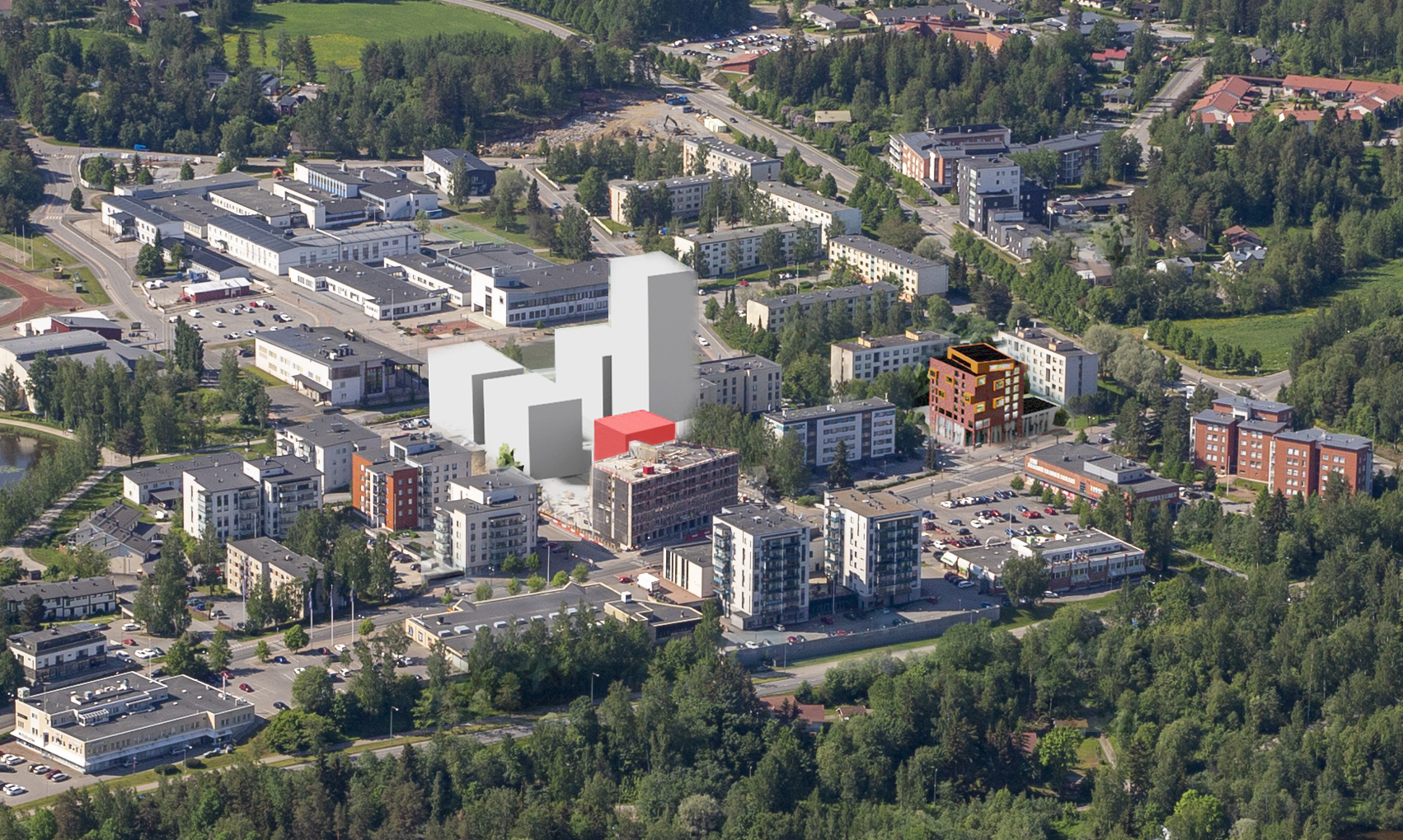 Tontinluovutus - Suupantori
Tontti 703/3
13.9.2021
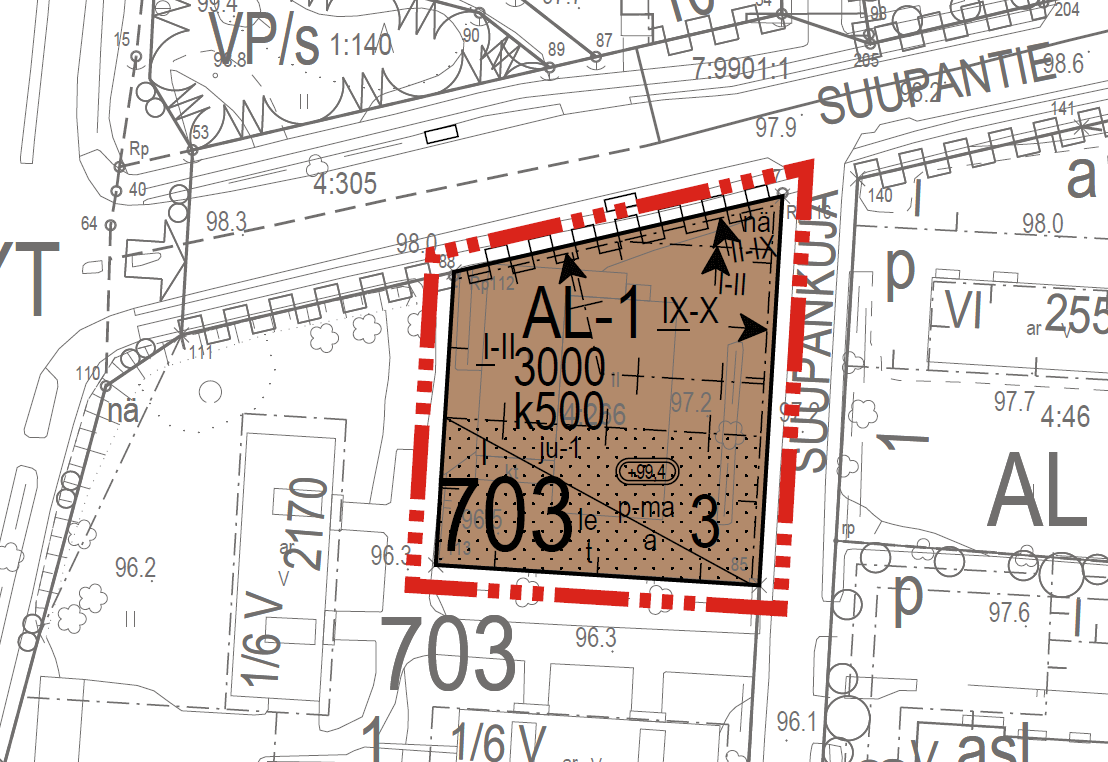 Asemakaavamääräyksiä
9-10 -kerroksinen Asuntoja, liiketilaa <20%
3000 k-m2
Katutasossa rakennusmassa tulee viistää
>näkemät
2-kerroksinen Liiketilat, katutaso
500 k-m2
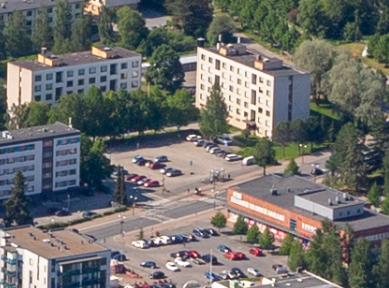 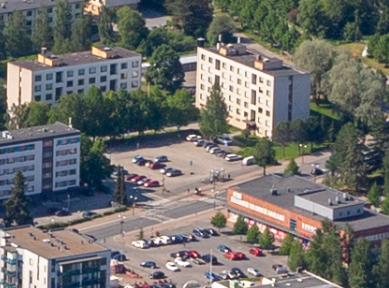 Pihakannen ylin korkeusasema
Tontin pinta-ala		2017 m2
Rakennusoikeus		
Asuminen		2400..3000 k-m2
Liiketilat			500..1100 k-m2
Tehokkuus e (k-m2/m2)	1,74
Asukkaita		60-80 kpl
Asuntoja			40-50 kpl
Autopaikat (1/100k-m2)*	35 kpl
*) Yhteiskäyttöautosta 4 ap:n vähennys
Autopaikoitus tulee kattaa pihakannella
Rakentamistapa ja julkisivumääräykset
Pihakansi tulee istuttaa/nurmipinta pääosin leikki- ja oleskelualueeksi
Röni-Kuva Oy 2021
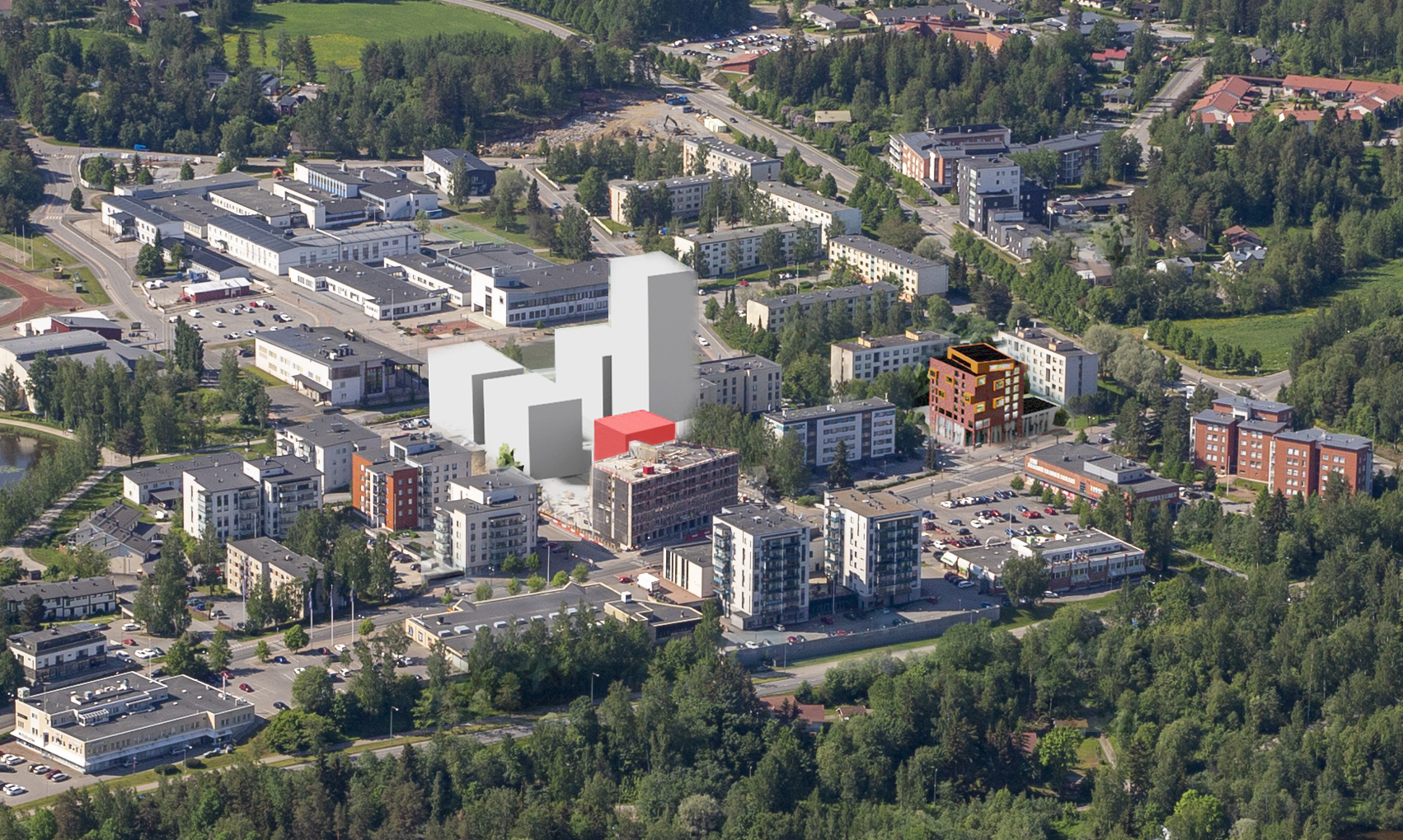 Tontinluovutus - Suupantori
Tontti 703/3
13.9.2021
Asemakaava - Ju1
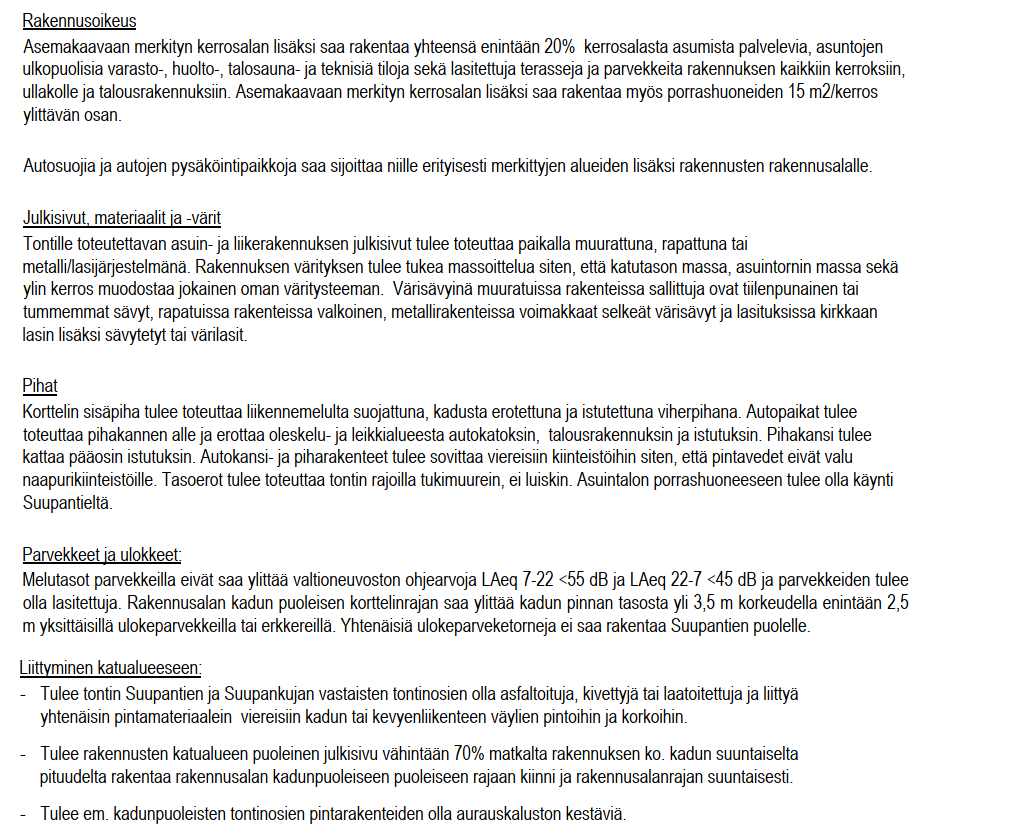 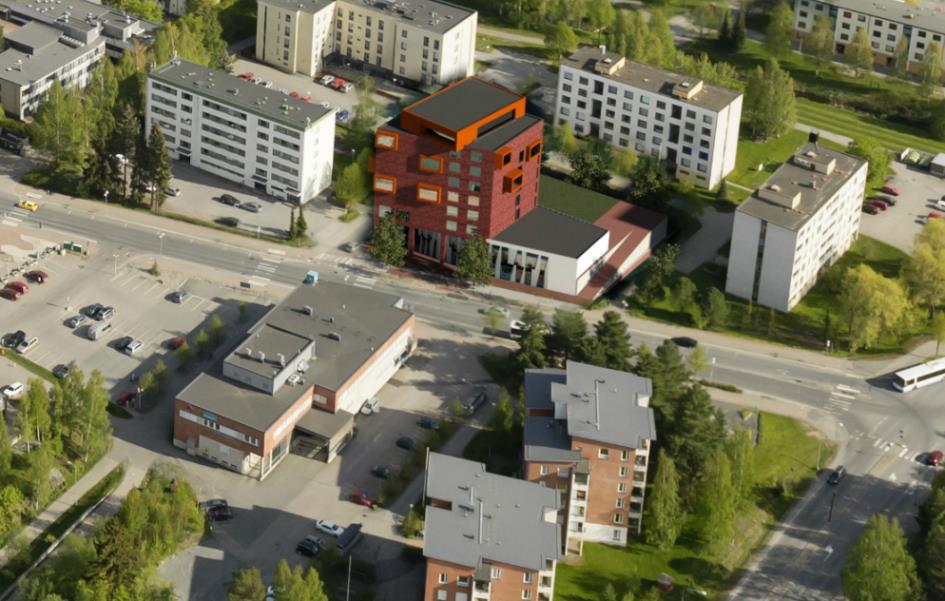 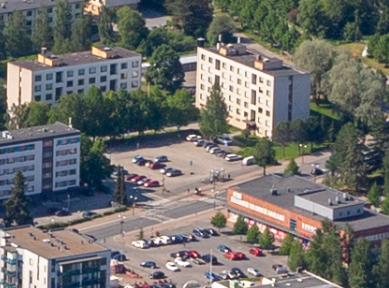 Röni-Kuva Oy 2021
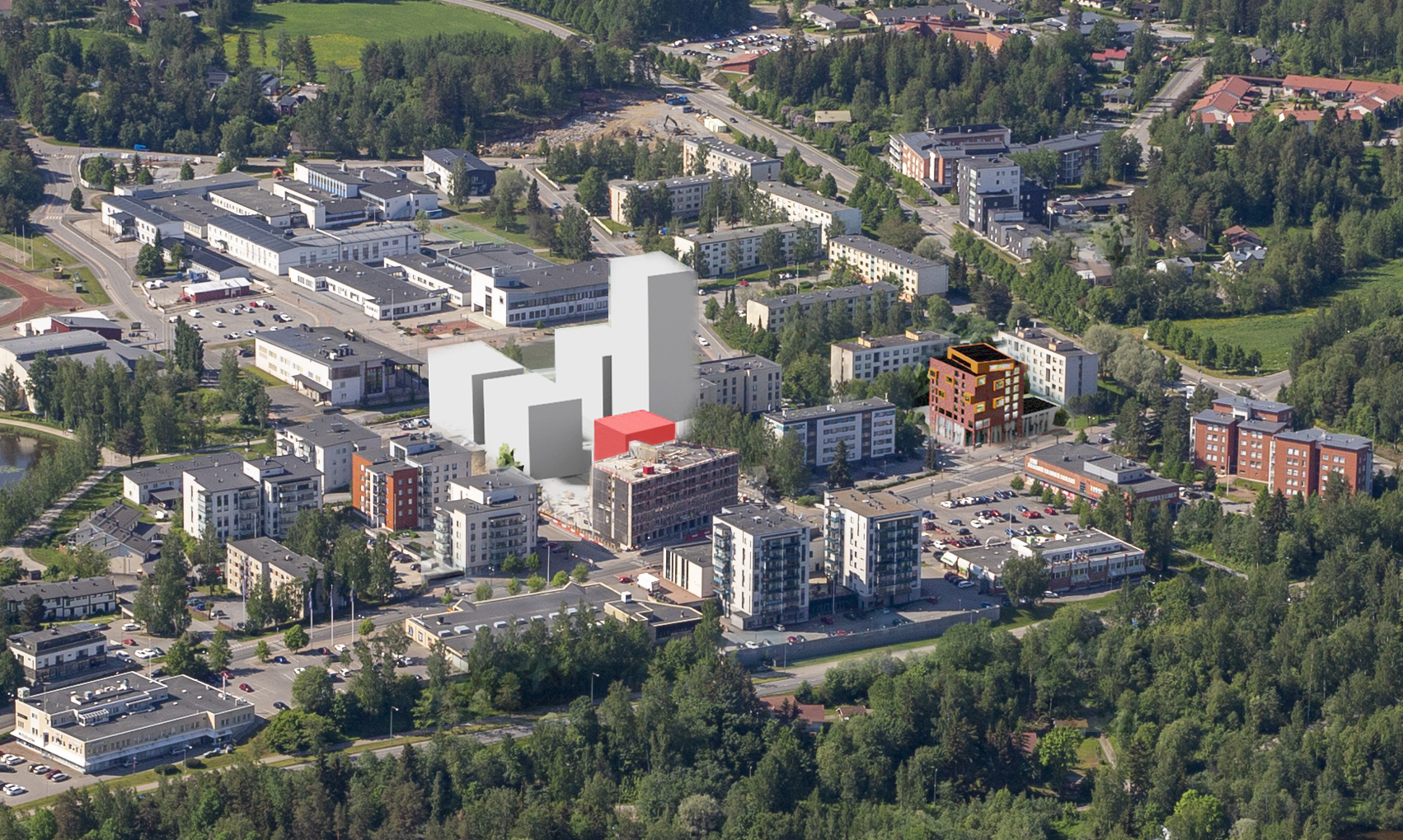 Tontinluovutus - Suupantori
Tontti 703/3
13.9.2021
Tontti 703/3
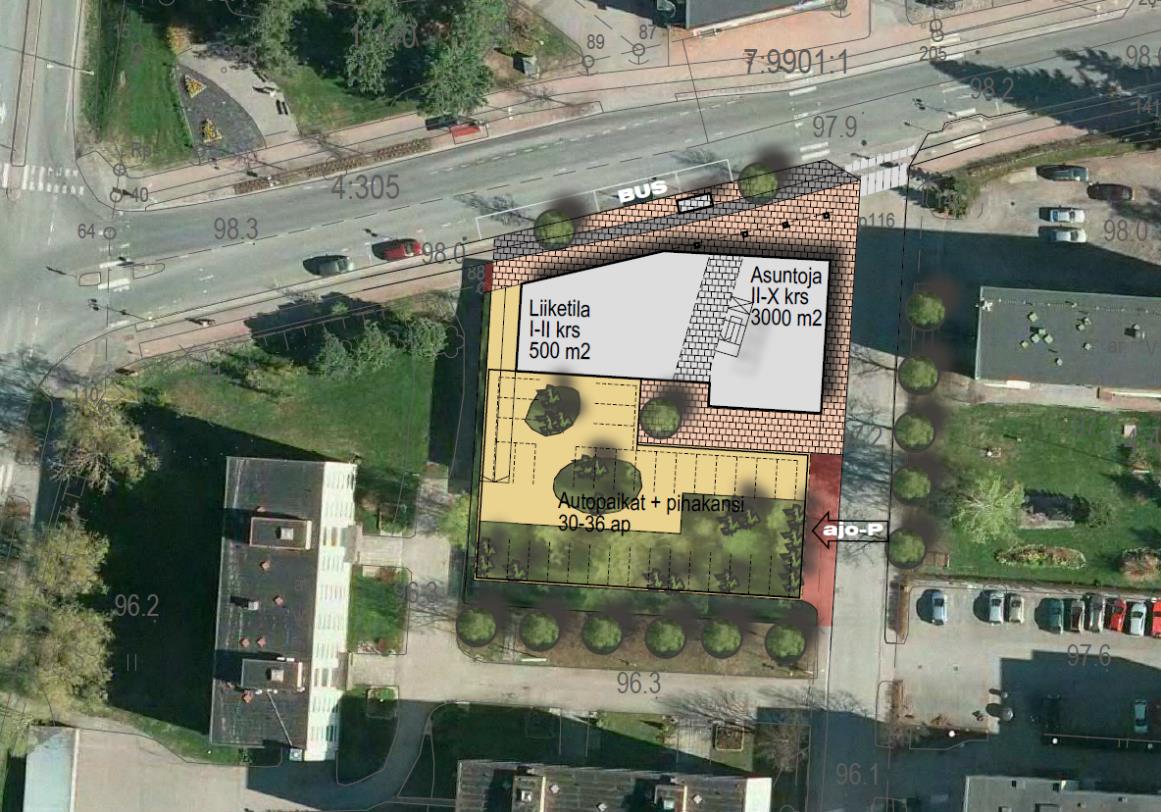 Kvl levenee sisäänkäynnin kohdalla muodostaen katutilaan kohtaamispaikan.
Katutasossa liiketila liittyy saumattomasti Suupantien kevyenliikenteen väylään.
Suupantie bussipysäkki sijoittuu jatkossakin rakennuksen eteen.
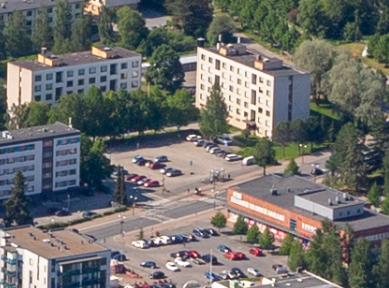 Porrashuoneeseen tulee olla käynti Suupantien puolelta.
Autopaikotus on pihakannen alla.
Röni-Kuva Oy 2021
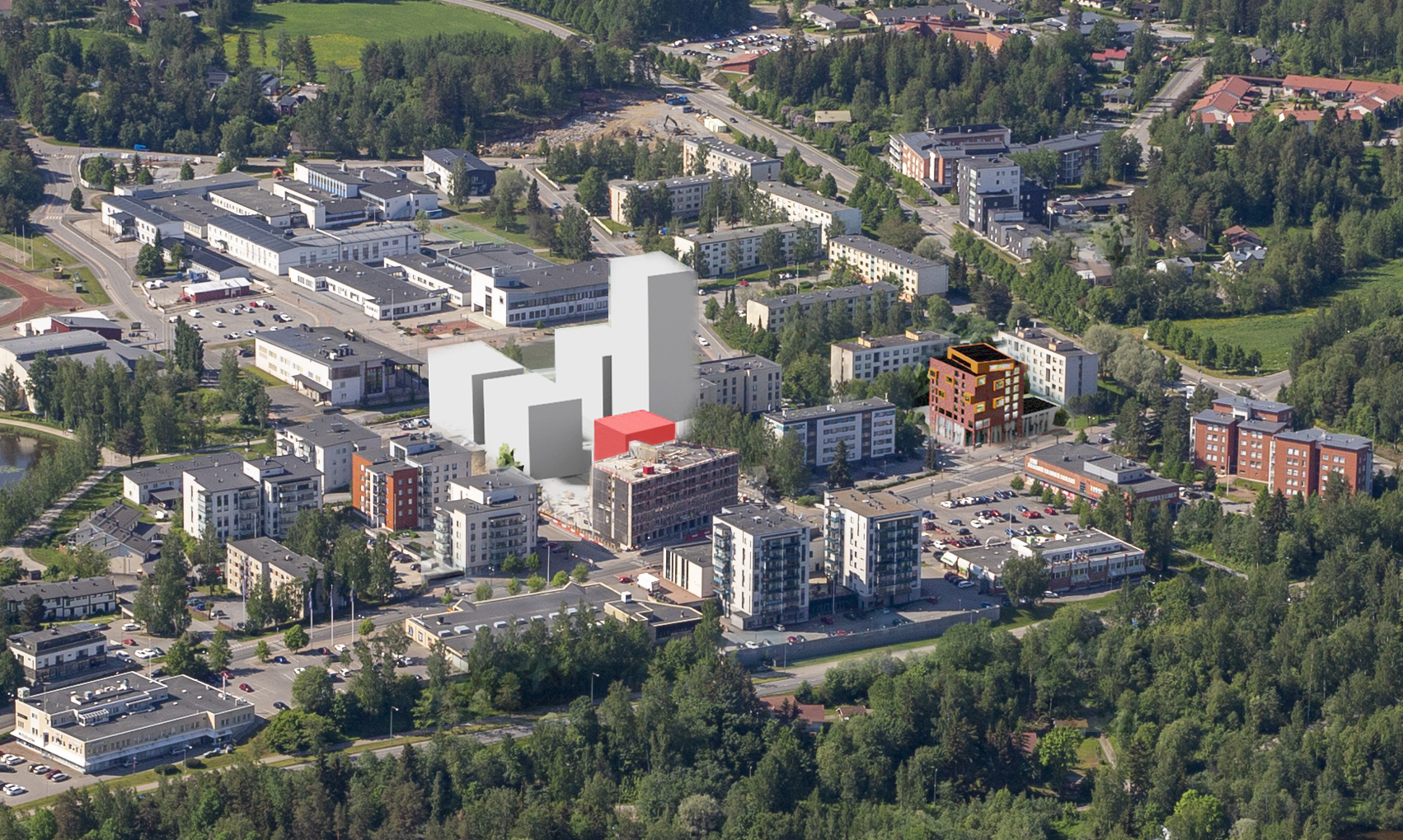 Tontinluovutus - Suupantori
Tontti 703/3
13.9.2021
Tontti 703/3
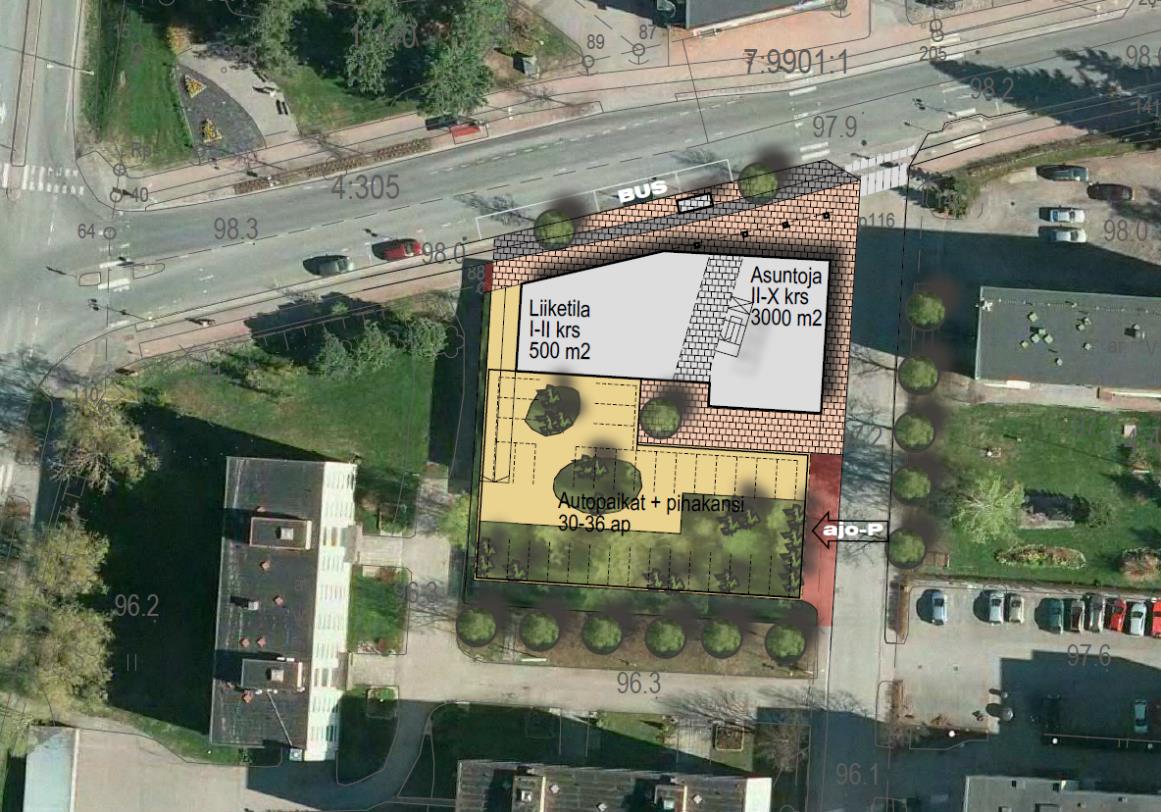 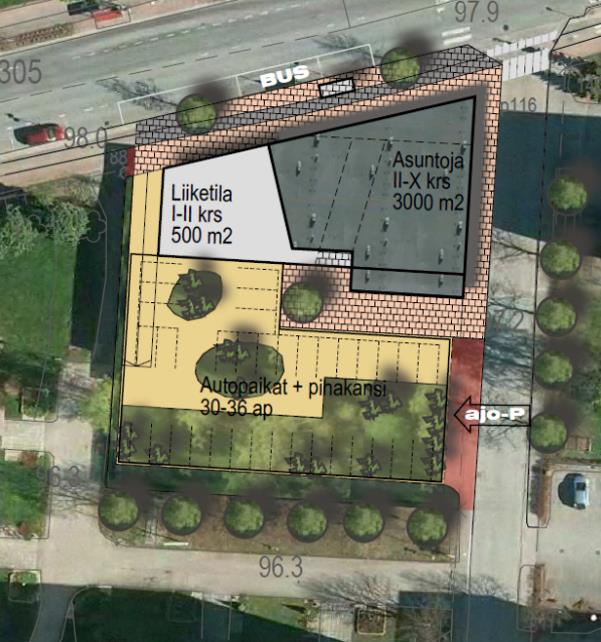 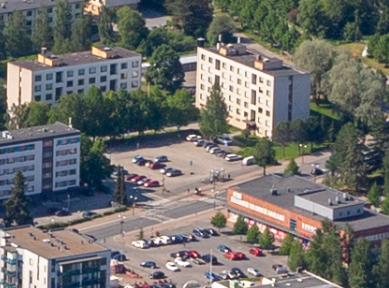 Liikekerros voi olla I-II kerrosta
Torniosa muodostaa dominantin torin kulmalle.
Terävä nurkka.
Esteetön pihakansi.
Röni-Kuva Oy 2021
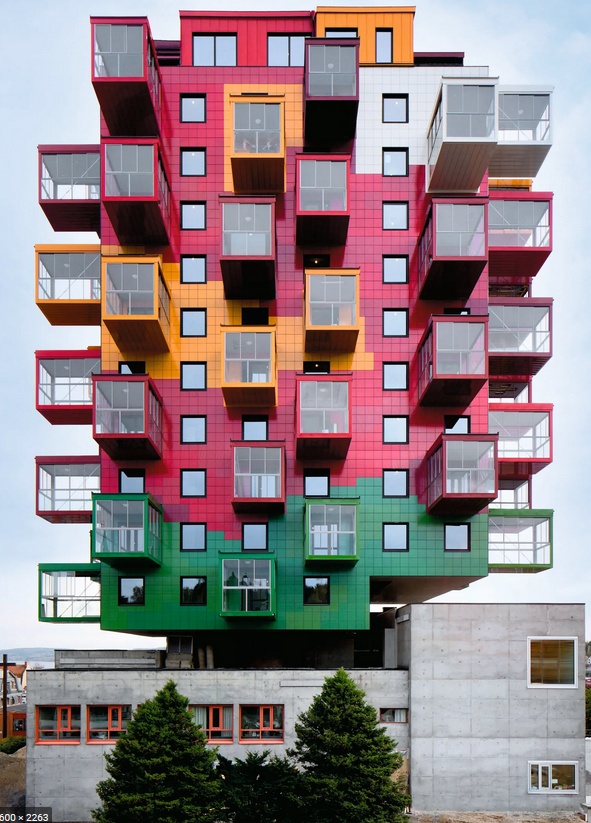 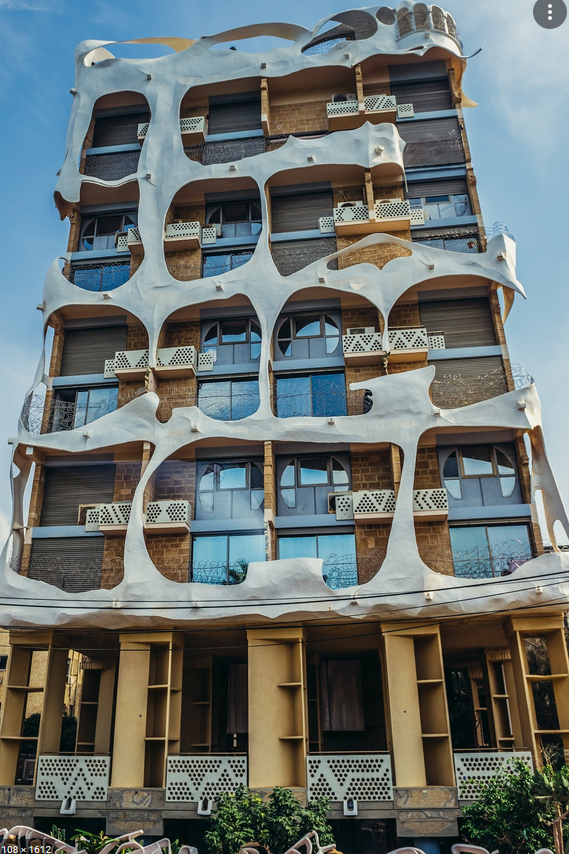 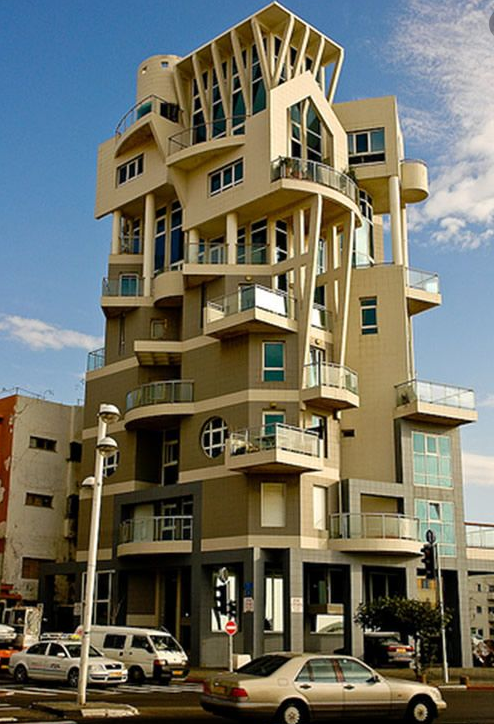 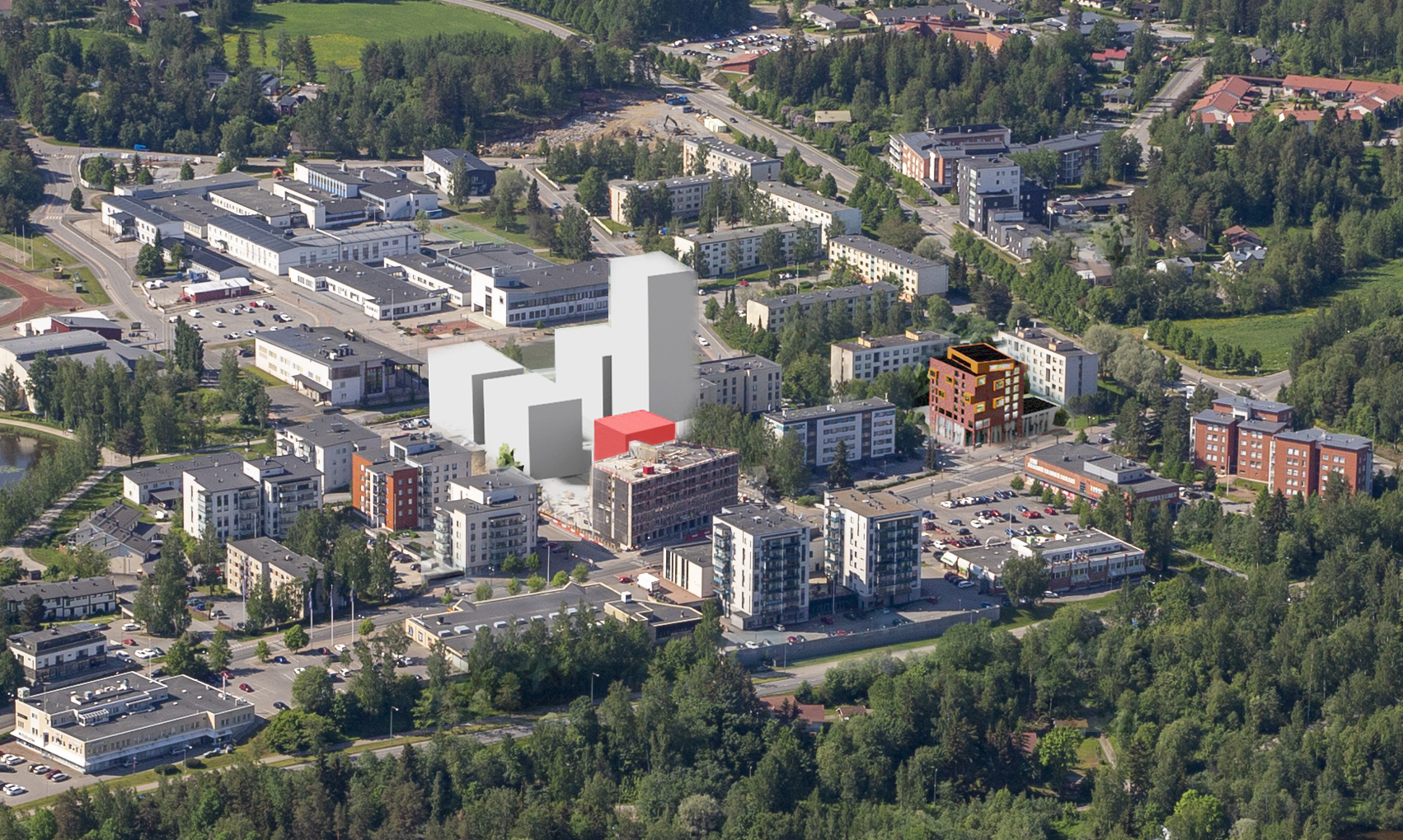 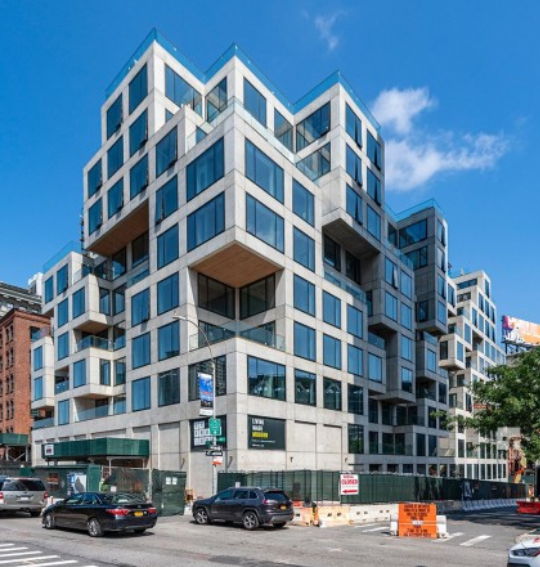 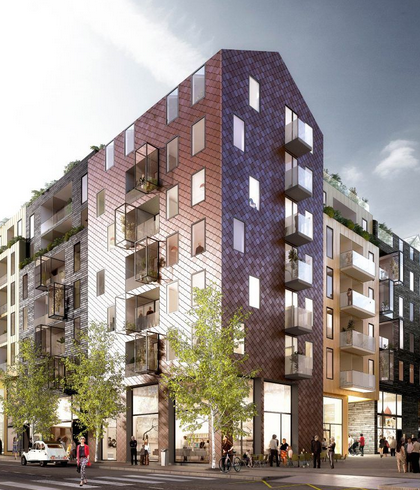 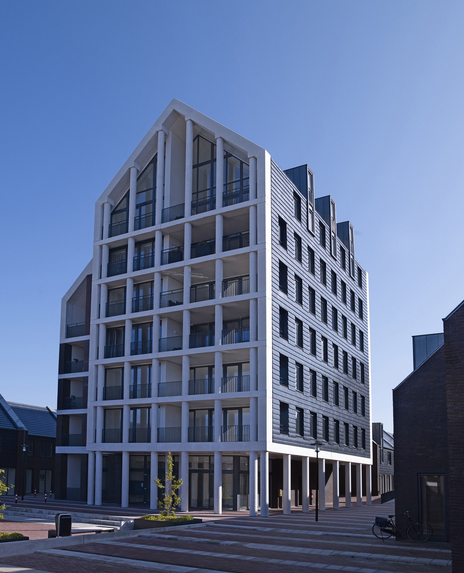 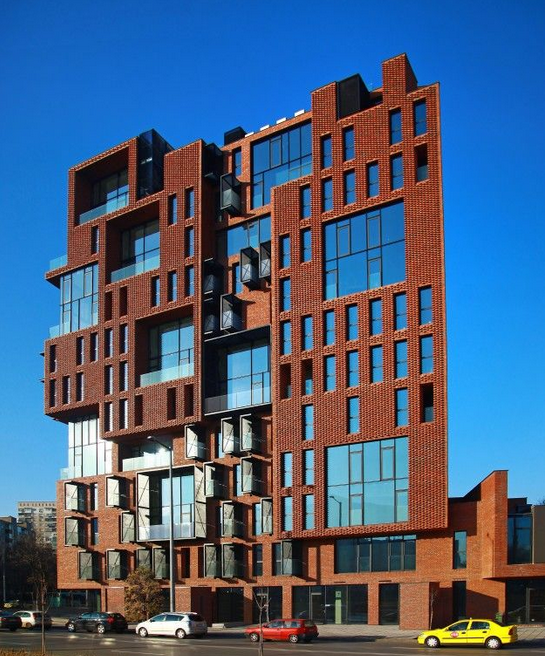 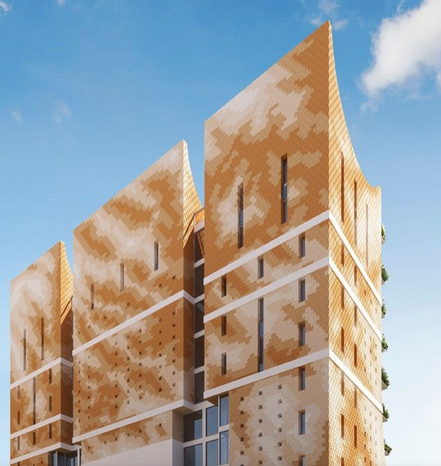 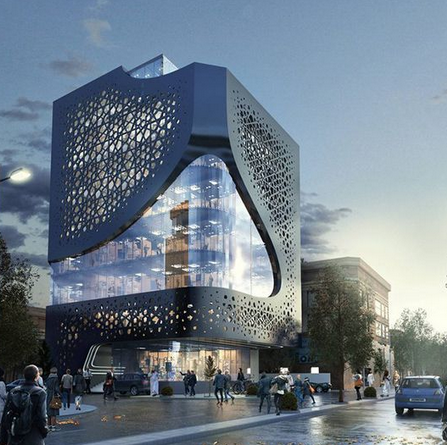 Virikkeitä - dominanttirakennus
Tyylikkään yksinkertainen
Erikoinen
Brutaali
Leikkisän raikas
Traditionaalinen
Poikkeava
High end
Kappalemainen
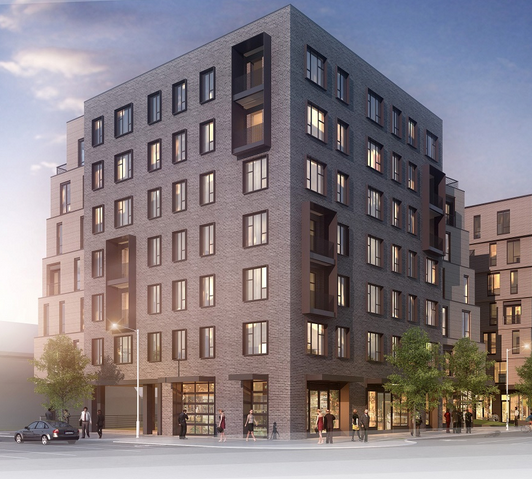 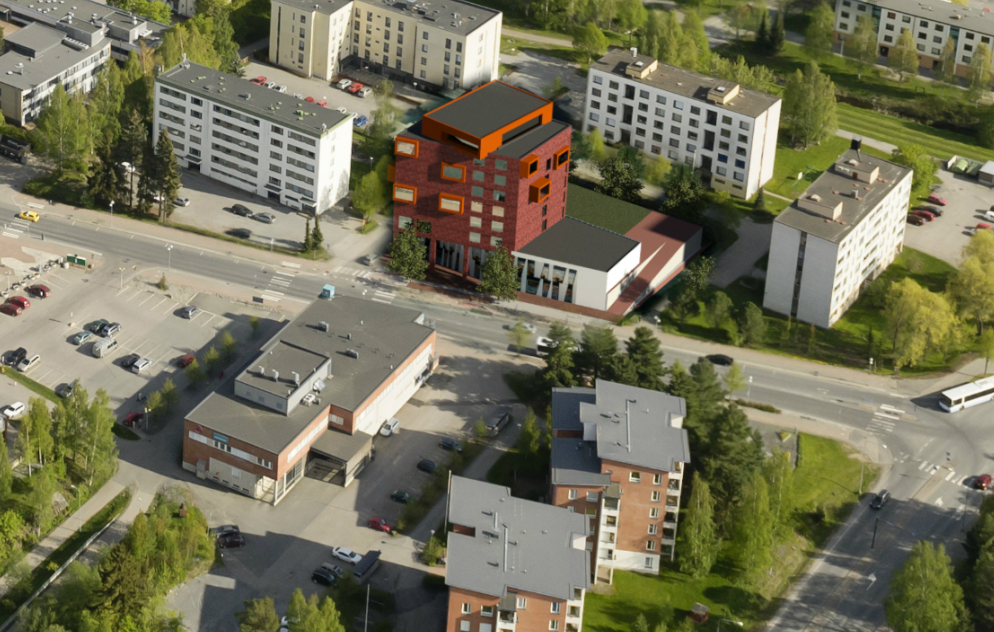 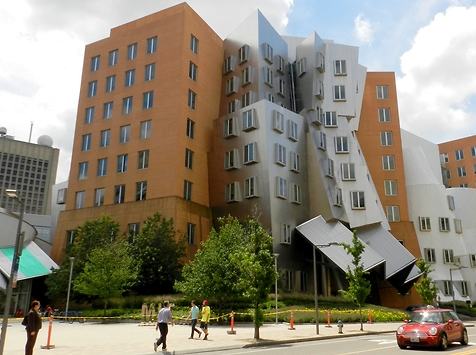 Asemakaavamääräyksistä:
Jalusta-torni-kattokerros
Tumma tiili, rappaus, metalli-lasijärjestelmä
Torin nurkka; terävä uloke
Autopaikoitus pihakannen alla
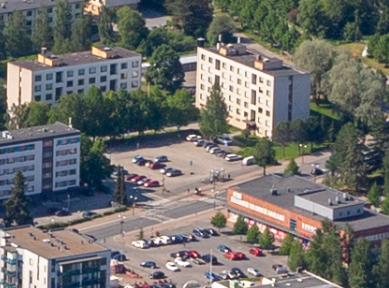 Röni-Kuva Oy 2021
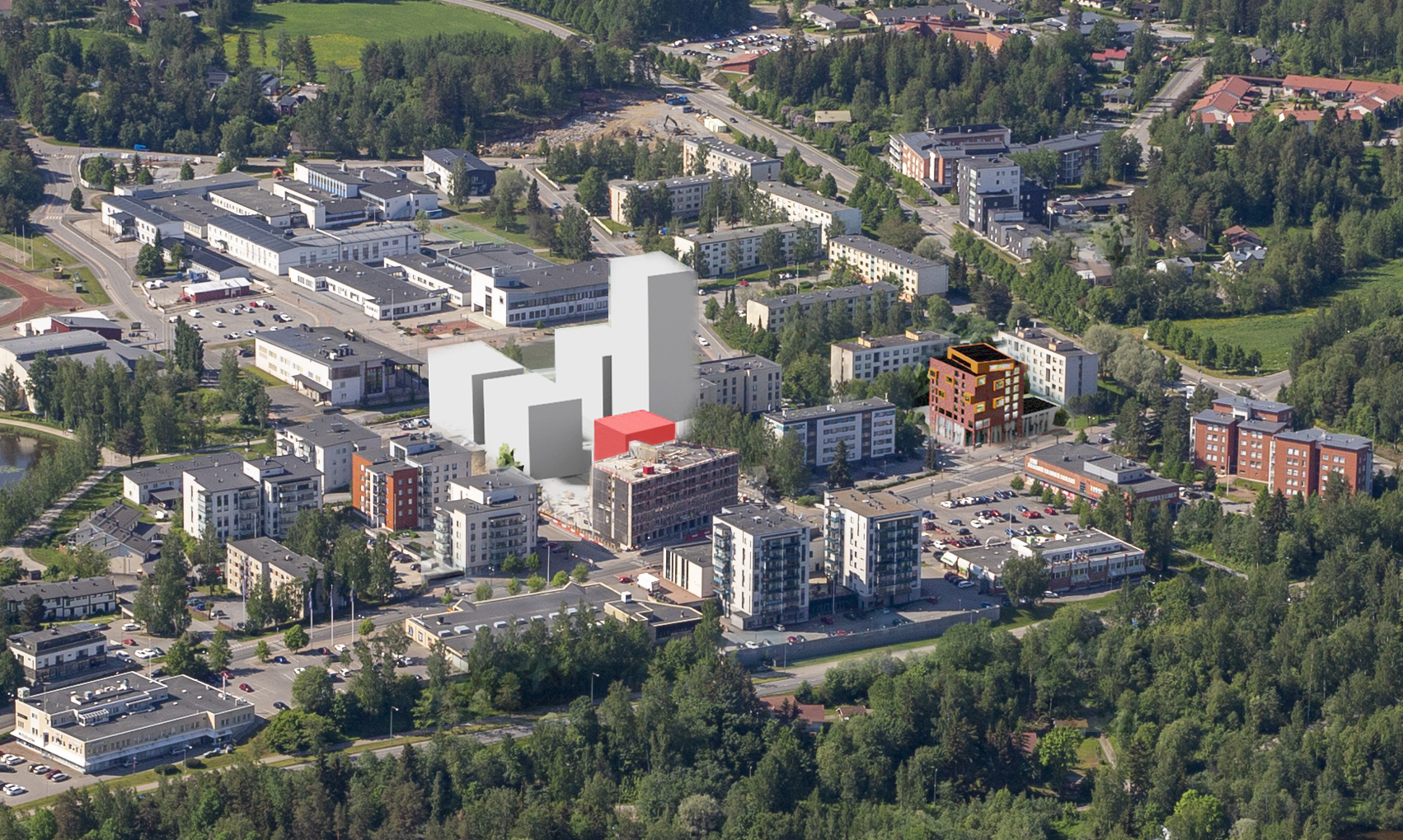 Arvostelukriteerit
Arkkitehtuurin omaleimaisuus
Torin kulman idea
Laadukkaat julkisivumateriaalit
Liiketilojen määrä katutasossa
Monipuolinen asuntojakauma, asumisen innovaatiot, perheasuntojen määrä
Kaavan mukaisuus
Toteutuskelpoisuus

Havainnekuva visualisoi asemakaavan tavoitetta ja on yksi mahdollinen ratkaisu
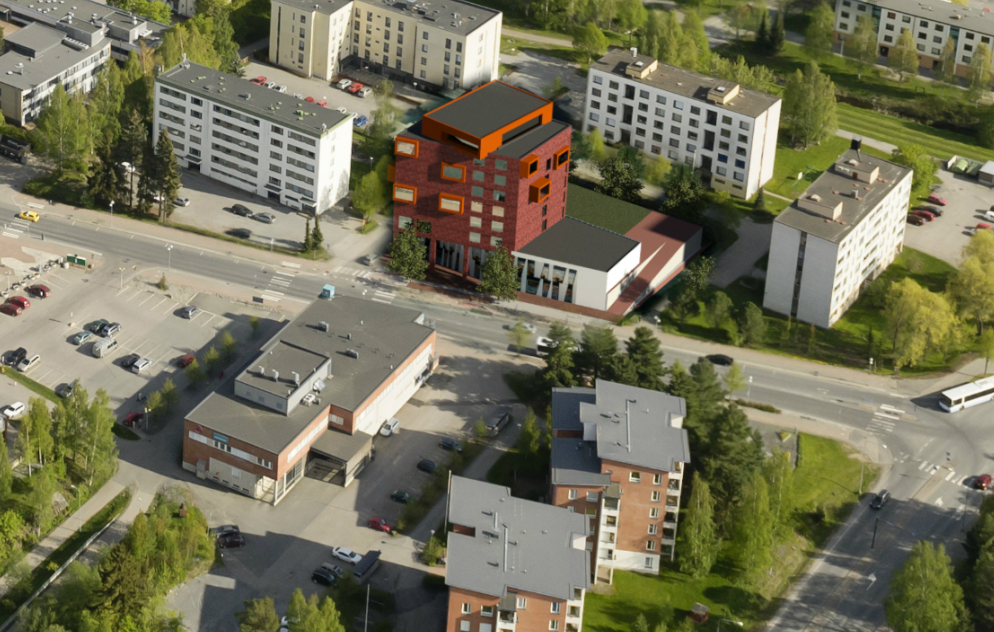 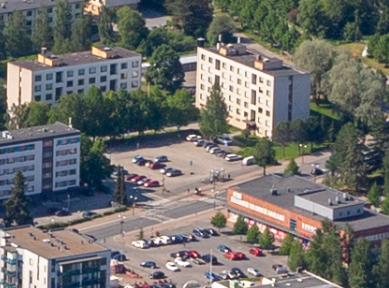 Röni-Kuva Oy 2021
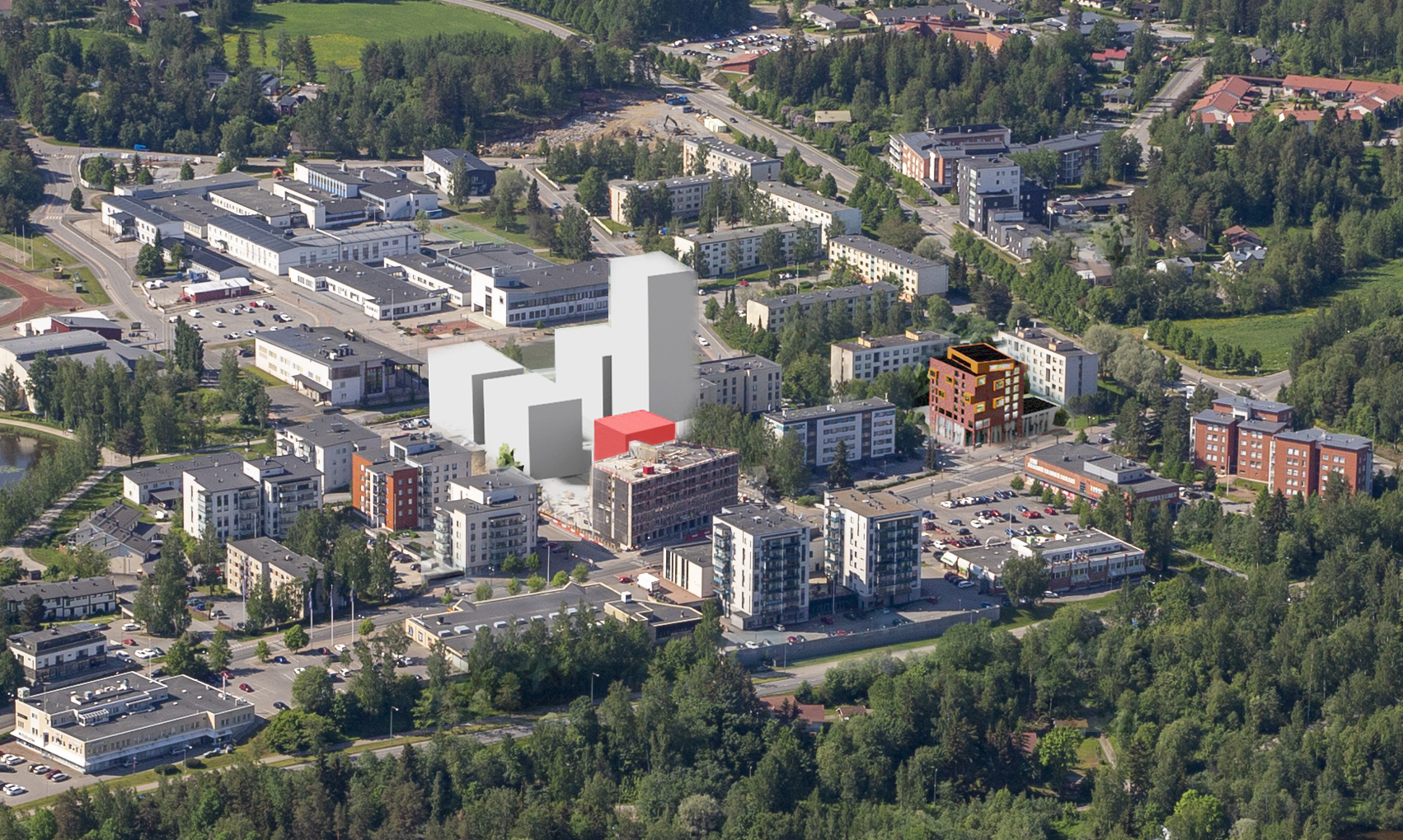 Vaadittavat suunnitelmat
Viitteellinen hahmotelma koko korttelista (asemapiirros)
Pohjapiirustukset ja julkisivut joista selviää materiaalit, toteutustapa sekä liiketilat ja asuntojen huoneistojakauma
Visualisointikuvia
Suunnitelma esitetään A3 kokoisella nidotulla tulosteella sekä sähköisenä pdf-kopiona 
Asiakirjat sekä suljettu nimikuori toimitetaan nimimerkillä varustettuna määräpäivään mennessä satu.naskali@pirkkala.fi 
Suunnitelma tulee olla asemakaavamääräysten mukainen ja toteuttamiskelpoinen ilman poikkeamista
Toivomme massasta erottuvaa, laadukasta keskustarakentamista
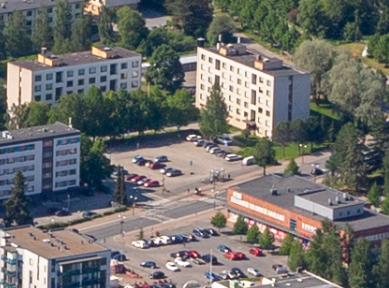 Röni-Kuva Oy 2021
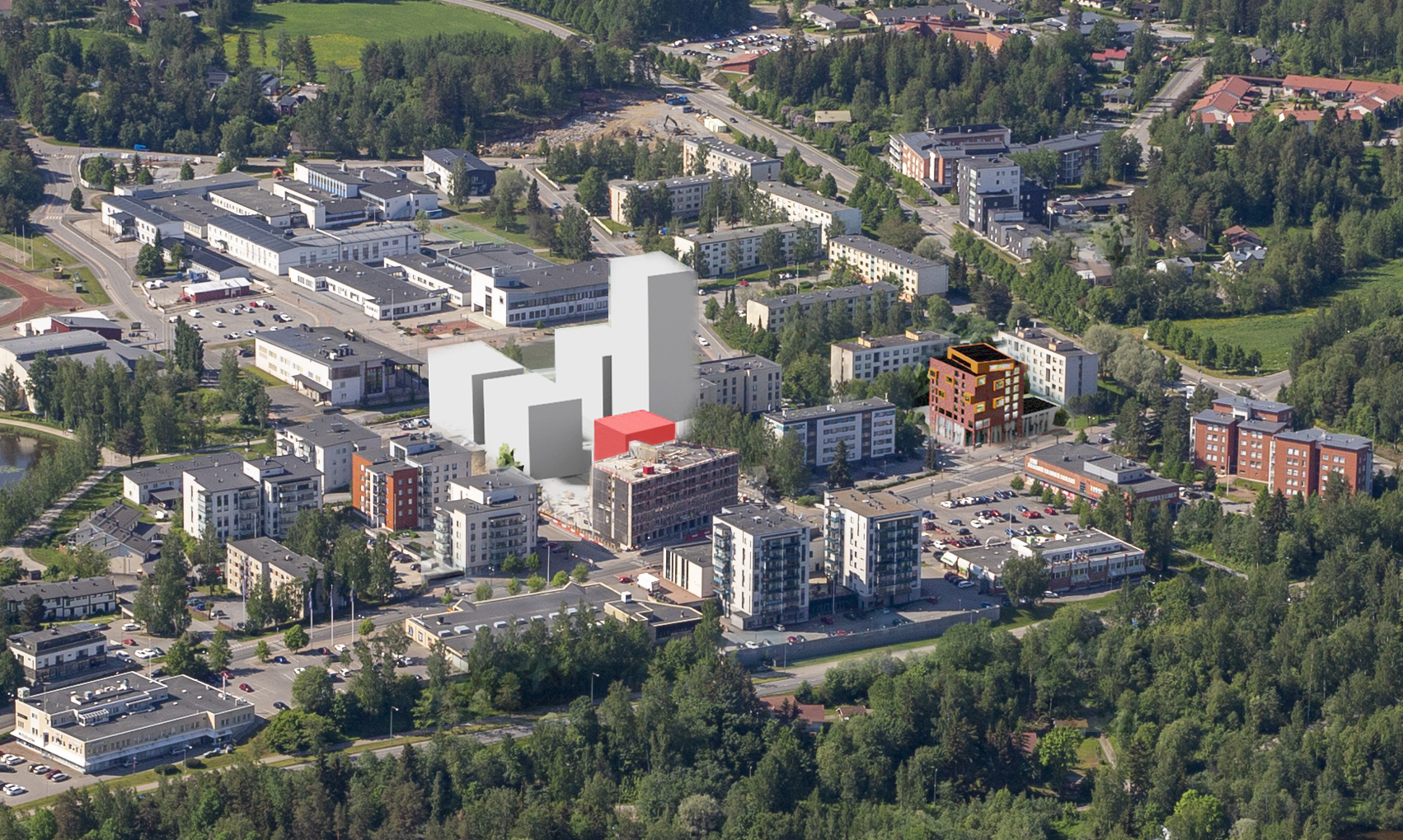 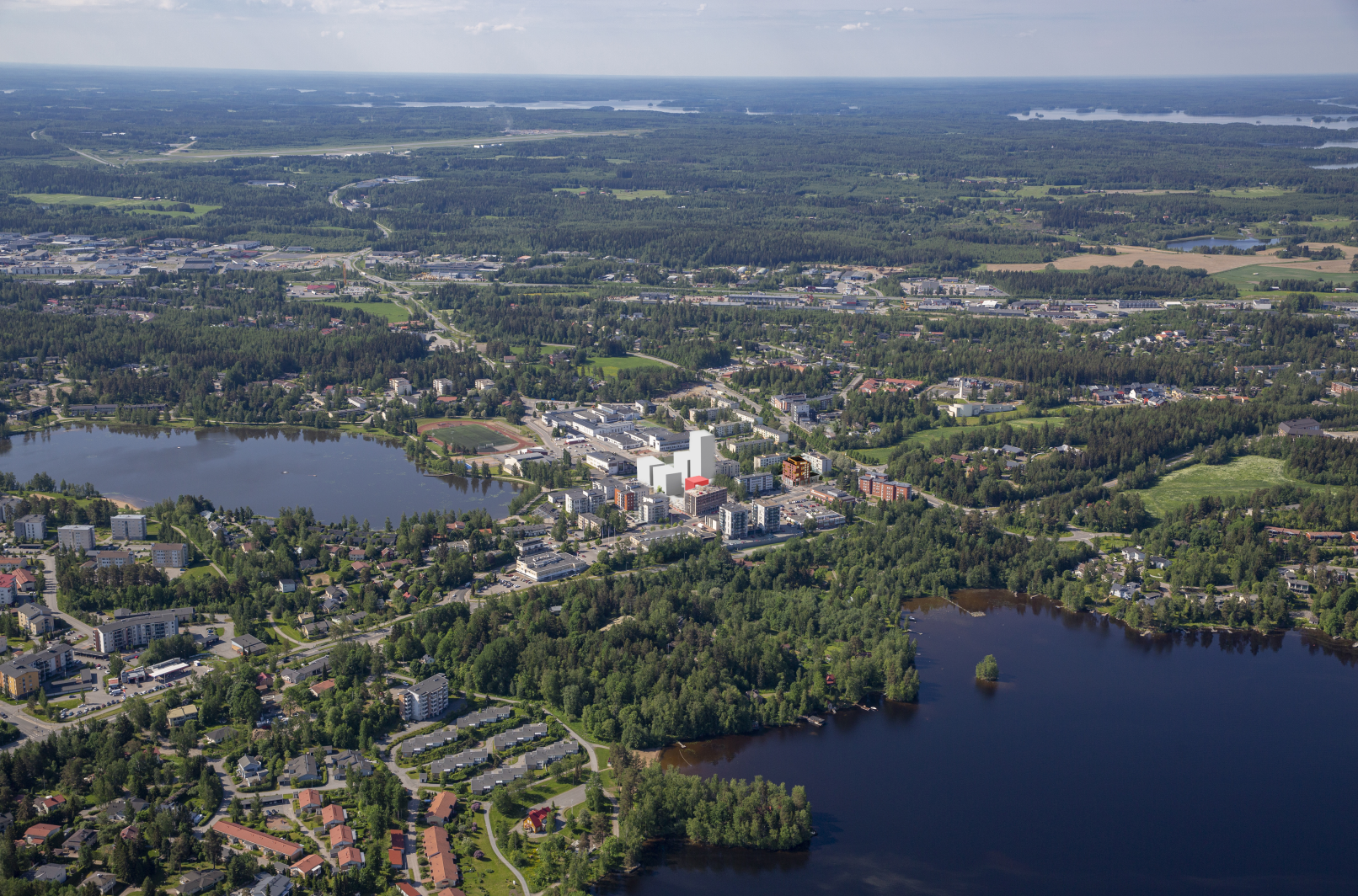 Aikataulu
Kirje hakijoille 23.-28.8.2021
Verkkosivu 23.8.2021
Info 13.9.2021
Kysymykset 30.9.2021
Vastaukset 5.10.2021
Sisäänjättö 10.11.2021
11/2021: suunnitelmien arviointi ja ratkaisu
11/2021: Kh, päätös tontin myynnistä
12/2021: kaupanteko
1-5/2022: suunnittelu, luvat
6/2022: rakentaminen
Röni-Kuva Oy 2021
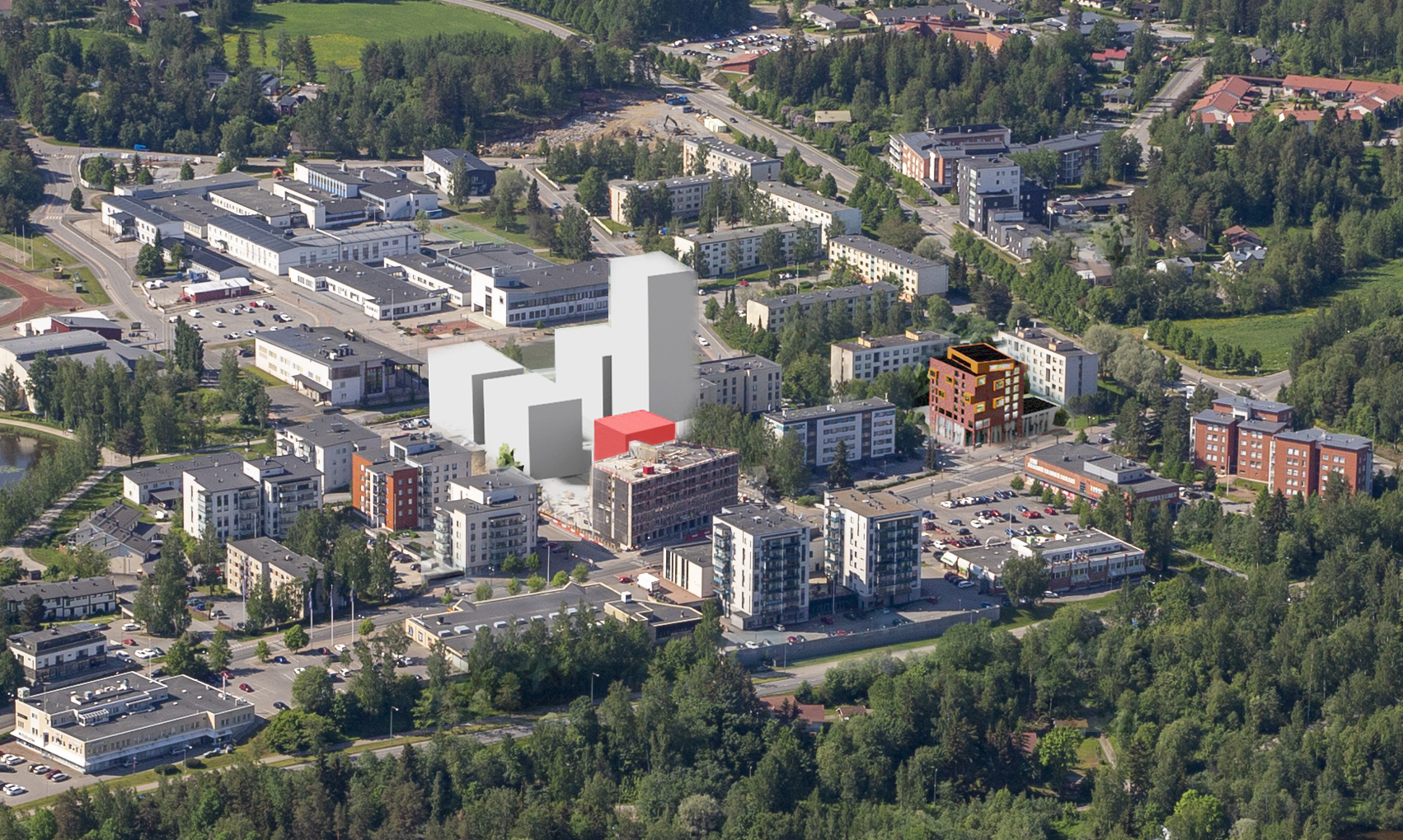 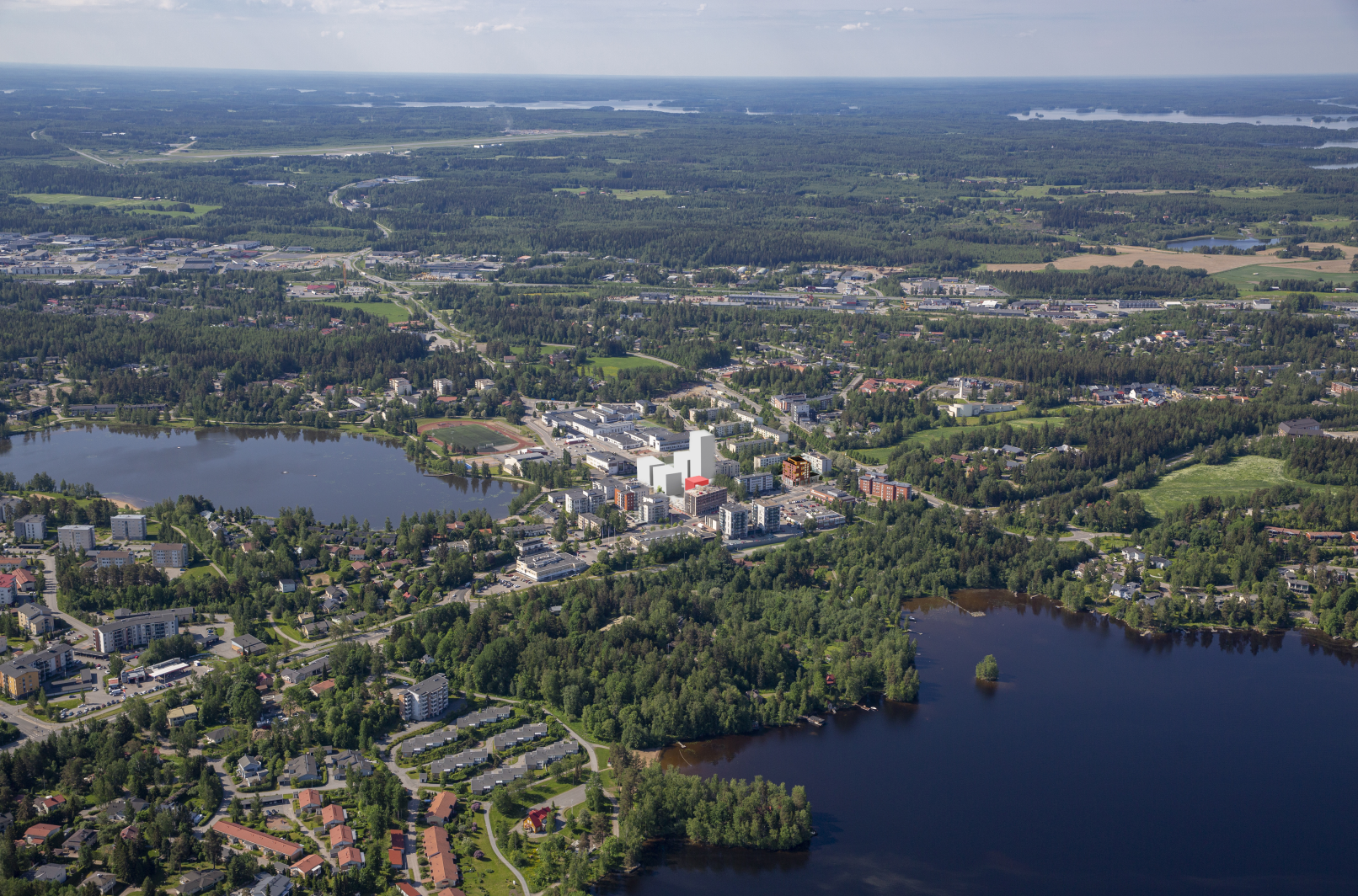 Suunnitteluintoa ja lennokkaita ajatuksia!
Röni-Kuva Oy 2021